EQAR’s contribution to the European degree initiative
EQAR Members’ Dialogue
28 October 2024
European policy documents
Blueprint for a European degree (Communication of the European Commission
Proposal for a Council Recommendation on a European quality assurance and recognition system in higher education (with annexes)
European degree (label)
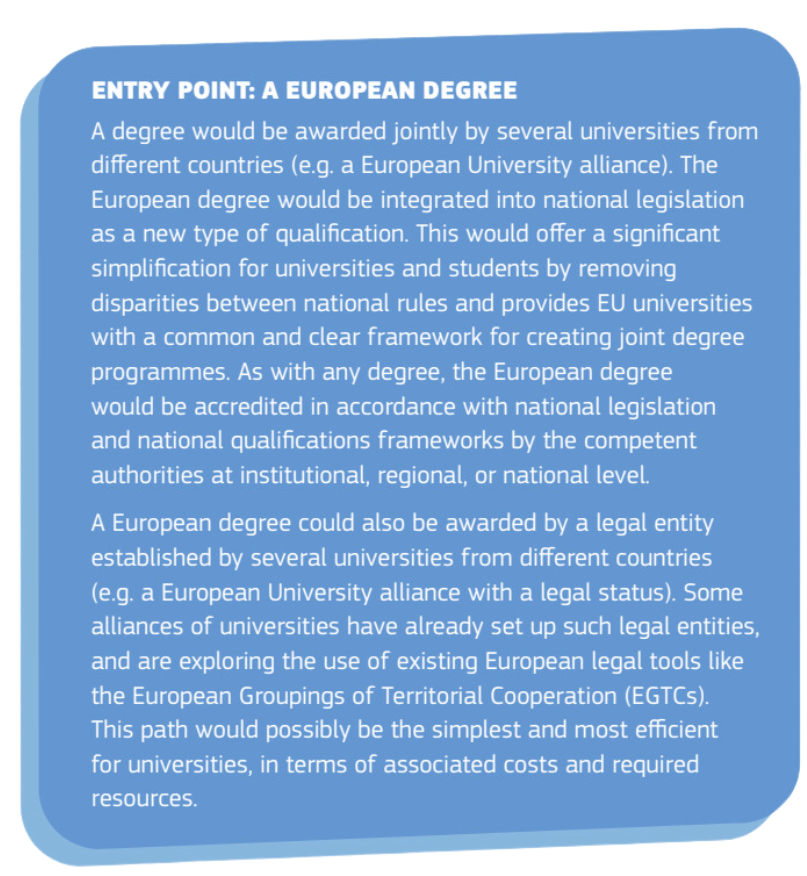 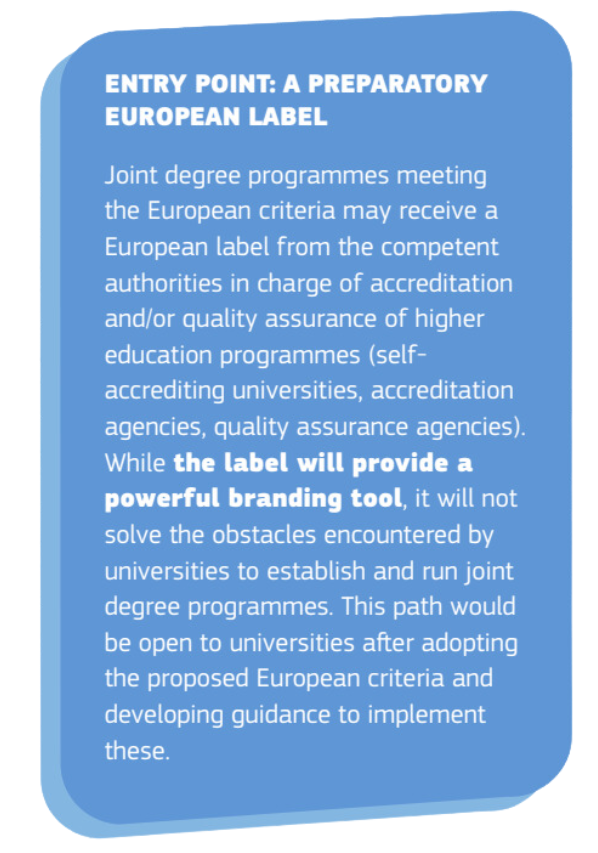 European degree (label)
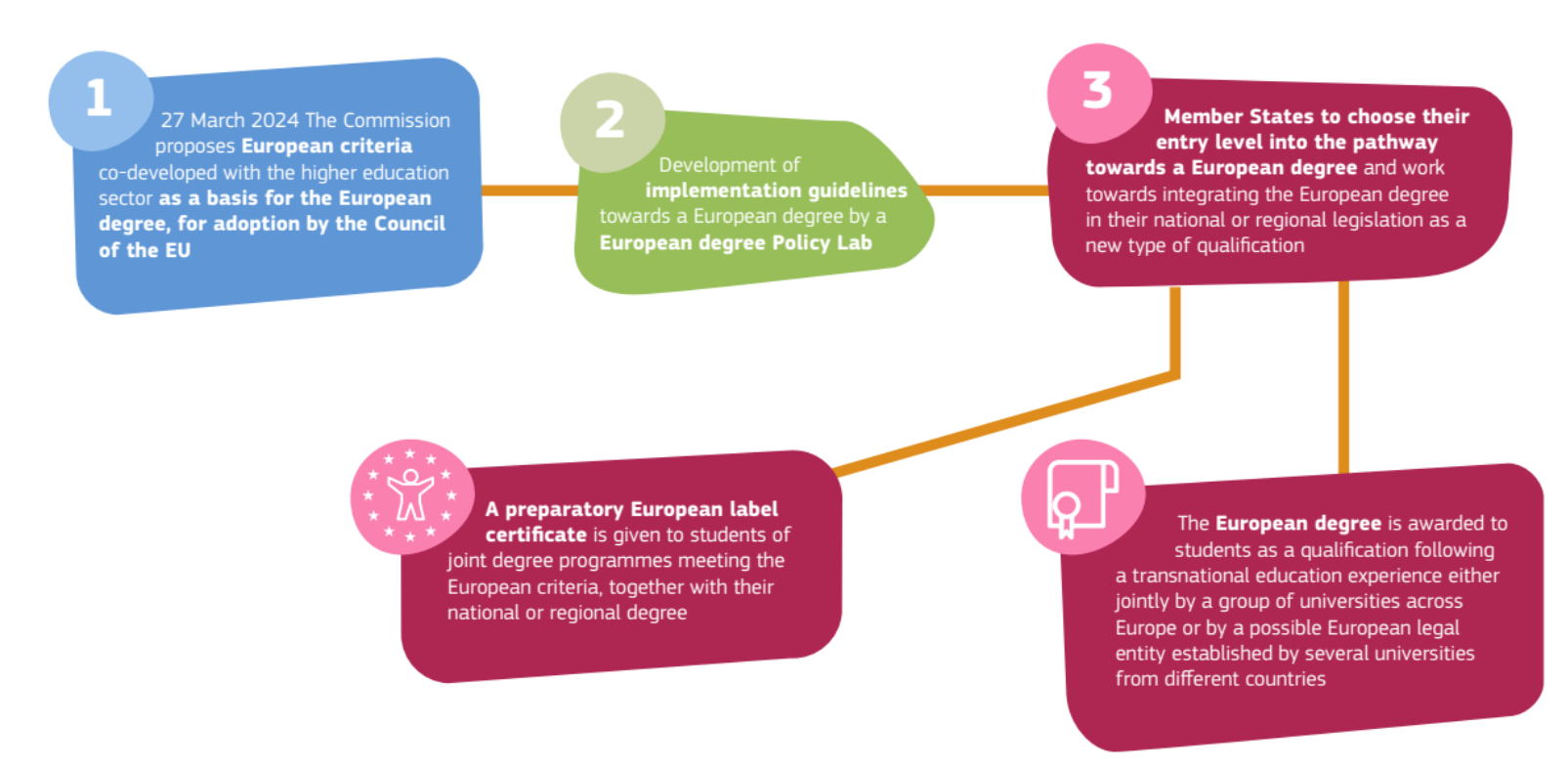 European degree (label)
European degree (label) criteria
EQAR-registered QA agency
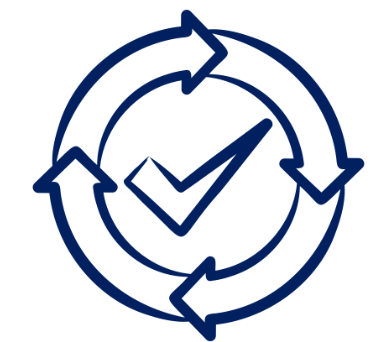 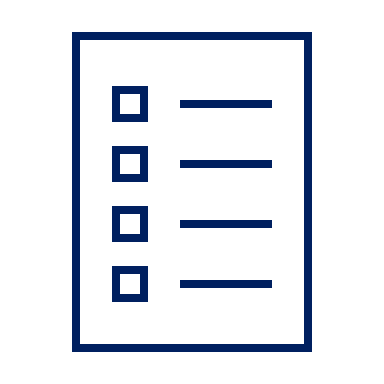 Joint degree with the European label
confirmed by
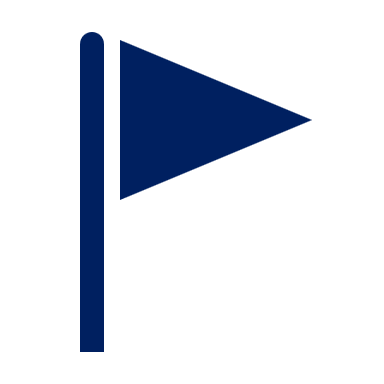 complies with
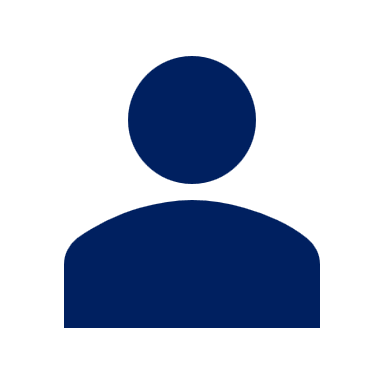 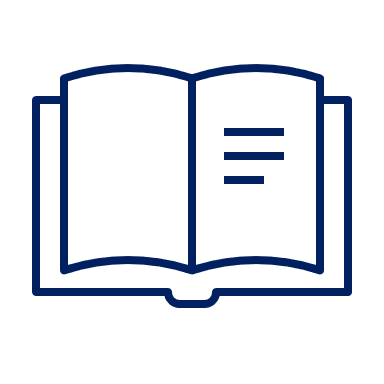 received by
awards
Programme
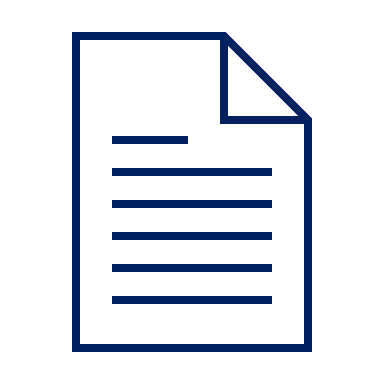 Graduate
European degree
Q&A
In which dimension of the European degree initiative do you consider EQAR's participation important and beneficial?
EQAR’s contribution
Blueprint for a European degree (Communication of the European Commission
Setting up of the European degree policy lab and the European degree forum, in which EQAR will participate
further development of DEQAR to make it more user-friendly and to link it directly with automatic recognition of qualifications;
EQAR’s contribution
Proposal for a Council Recommendation on a European quality assurance and recognition system in higher education (with annexes)
Developing a cross-institutional quality assurance approach for alliances of higher education institutions, to be conducted by an EQAR-registered agency
Recommending the member states to allow the EQAR-registered agencies to award the European label, or to grant to HEIs the ability of awarding the European label, to joint programmes that meet the criteria
Recommending the member states to work with EQAR to identify ways to complement the regular ESG review of the work of national quality assurance agencies in ensuring that joint programmes match the European criteria
Creating a repository of programmes that have met the European criteria and are eligible to award a European degree
Use of EQAR registration in the European degree (label) criteria
European degree (label)
European degree (label) criteria
EQAR-registered QA agency
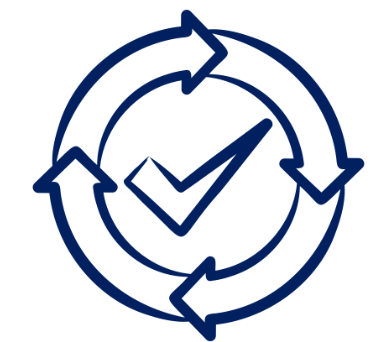 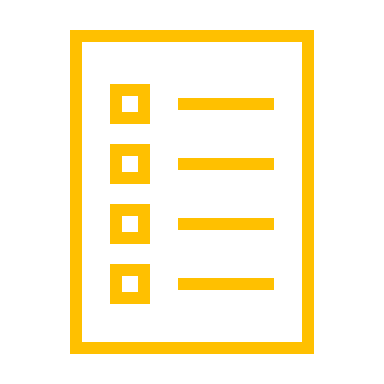 Joint degree with the European label
confirmed by
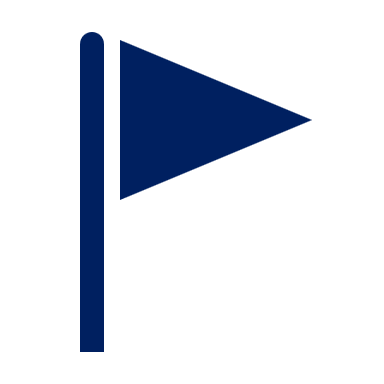 complies with
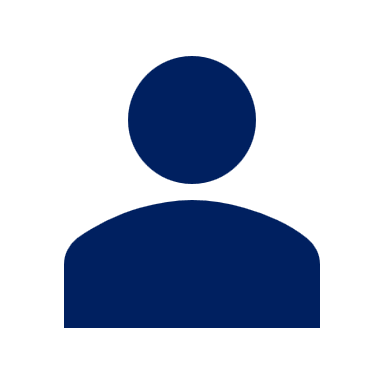 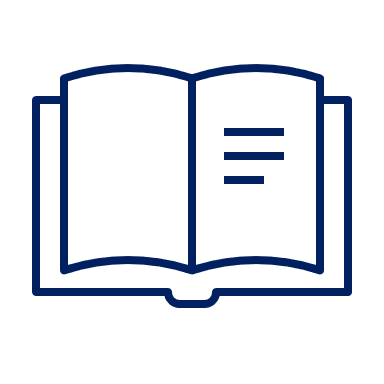 received by
awards
Programme
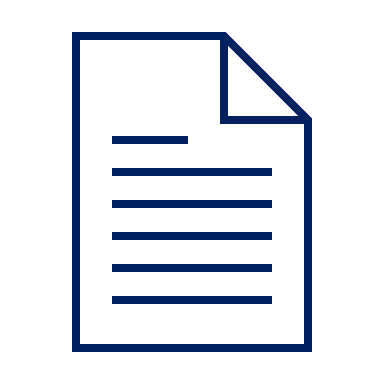 Graduate
European degree
European degree (label)
European degree (label) criteria
EQAR-registered QA agency
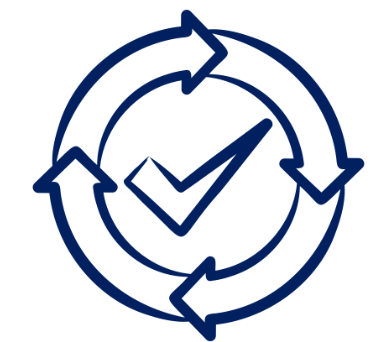 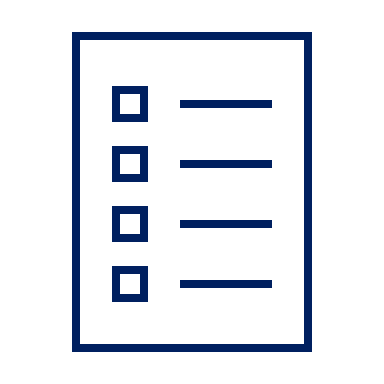 Joint degree with the European label
confirmed by
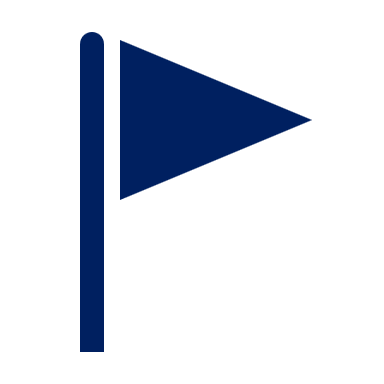 complies with
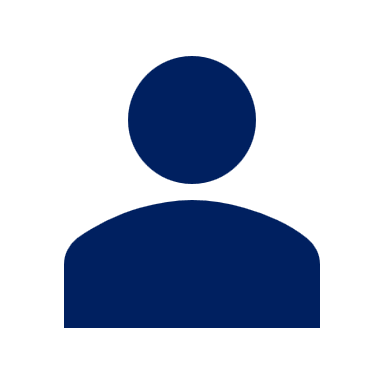 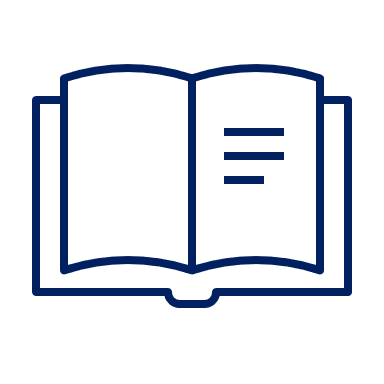 received by
awards
Programme
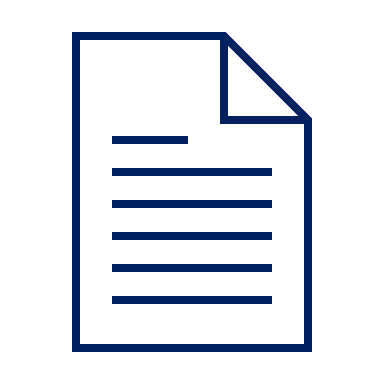 Graduate
European degree
European degree (label)
European degree (label) criteria
Process of continuous refinement of the European degree (label) criteria
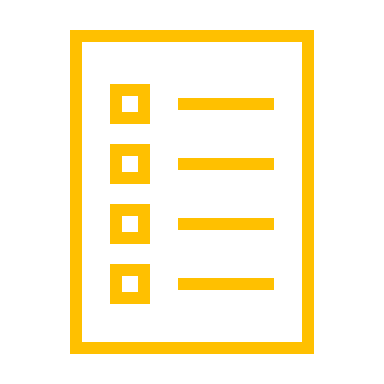 European degree (label)
European degree (label) criteria
EQAR-registered QA agency
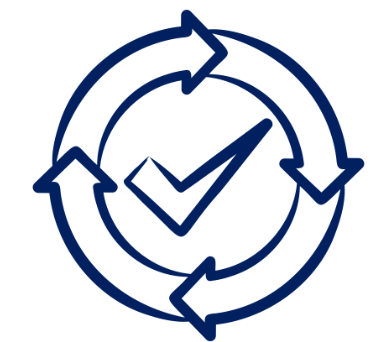 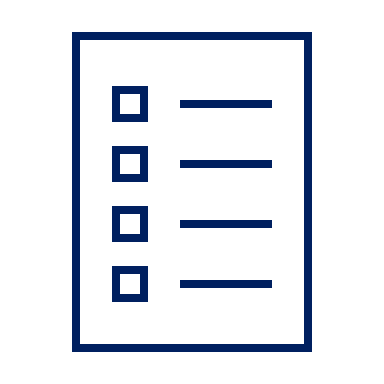 Joint degree with the European label
confirmed by
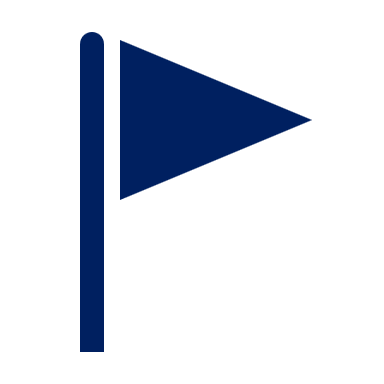 complies with
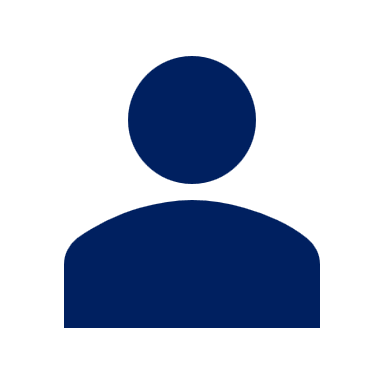 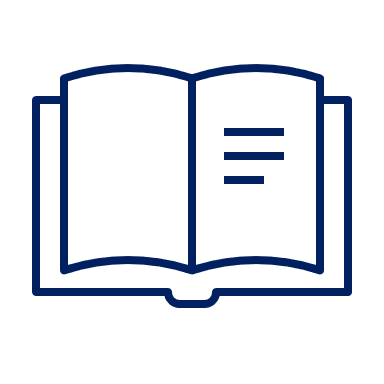 received by
awards
Programme
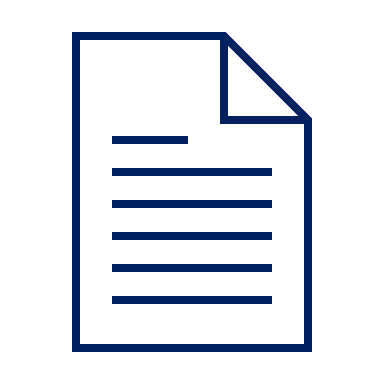 Graduate
European degree
European degree (label)
EQAR-registered QA agency
Developing new modalities of registration and verifying suitability of the agency to conduct European degree evaluations
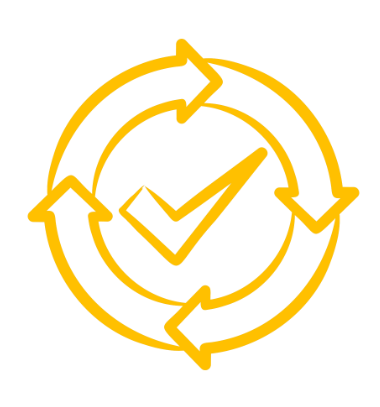 European degree (label)
European degree (label) criteria
EQAR-registered QA agency
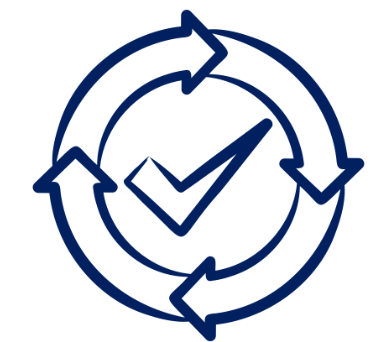 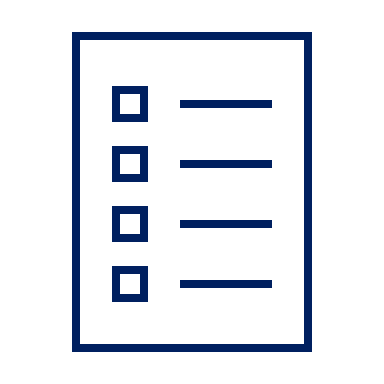 Joint degree with the European label
confirmed by
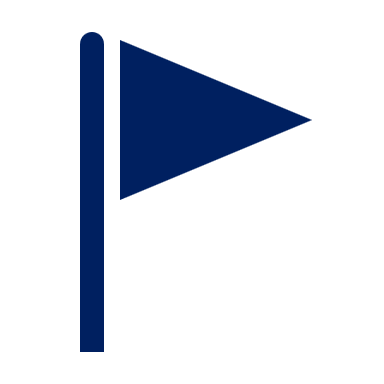 complies with
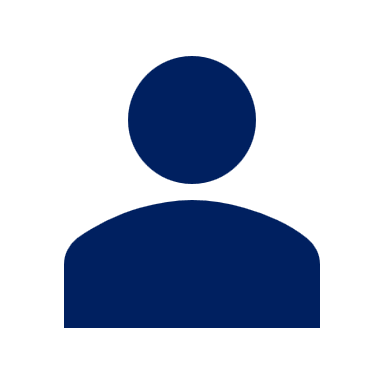 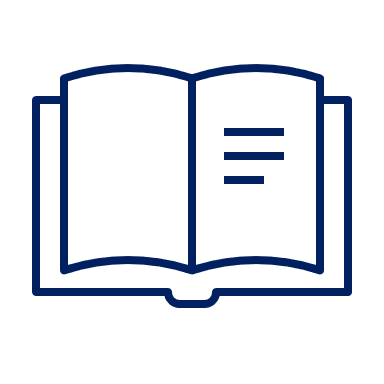 received by
awards
Programme
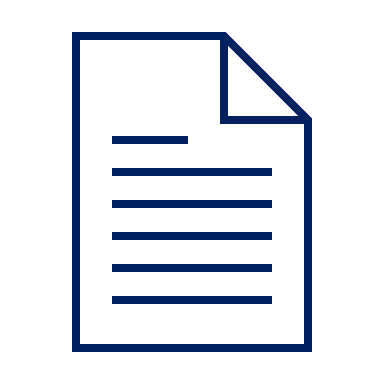 Graduate
European degree
European degree (label)
Serve as a repository of (information on) European degree (label) awarding programmes
Joint degree with the European label
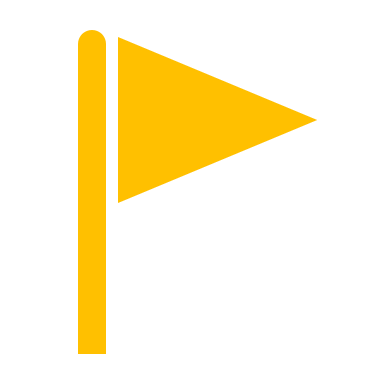 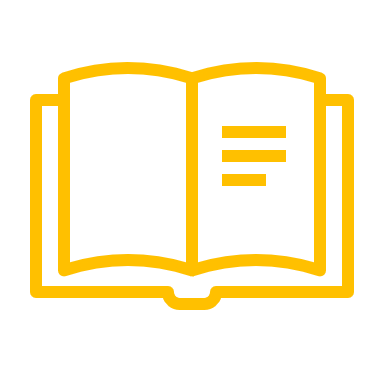 awards
Programme
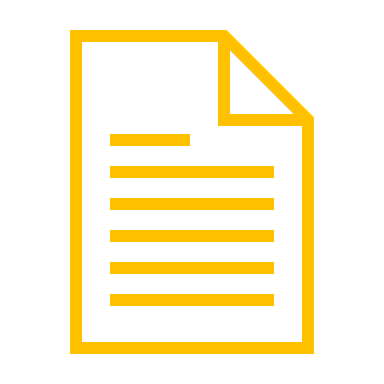 European degree
To which degree can EQAR contribute to the following elements of the initiative:

Refining the European degree (label) criteria
Serving as a repository of (information about) joint programmes that award European degrees
Serving as a repository of (information about) joint programmes that award European degrees
The work of the European degree policy lab (expert group)
Q&A
How important is the European degree initiative for EQAR?
Final comments or questions?